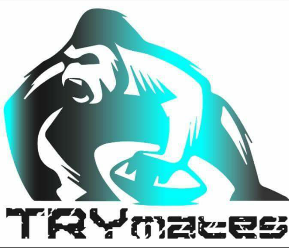 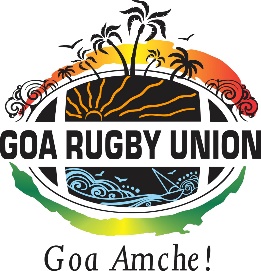 Club TRYmates
- West Goa Franchise
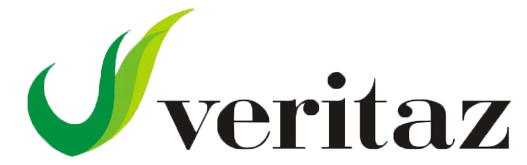 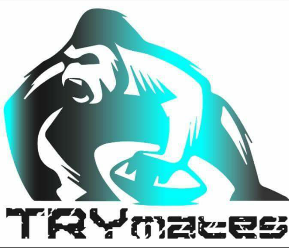 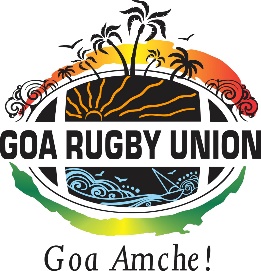 About the Club
TRYmates was formed on May 22nd, 2015

 Presently, Co-Owned by Nauman Shaikh & Tej Shiodkar

 Players from 8 years and above playing both versions of Rugby, i.e., Touch and Rugby 7s

 Consists of 10 Coaches cum Managers who handle day-to-day activities headed by the Owners
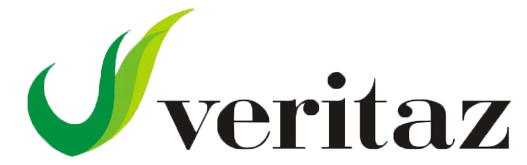 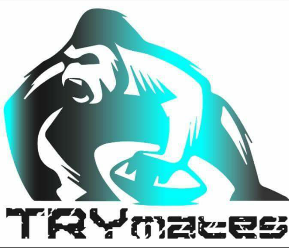 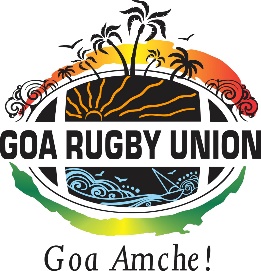 Achievements
Awarded Champions Trophy in Year 2016

 Claudia Crizzle, the only Goan Woman (player of Club TRYmates) to play Rugby 15s for Team India in 2017 at Singapore & also attended the Asian Games Camp at Kolkata

 Senior Men Rugby 7s Team Undefeated till date

 Consecutive winners of Under 11 Girls and Winners/Runners Up of Under 11 Boys
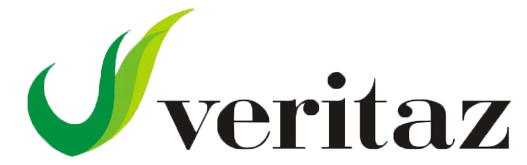 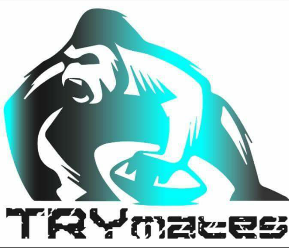 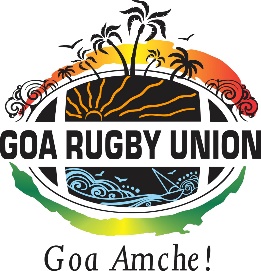 Academy Structure
Over 250 Professional players from various Schools & Colleges within the areas of development

 Age Categories :
Under 11 Boys & Girls
Under 14 Boys & Girls
Under 16 Boys & Girls
Under 18 Men & Women
Senior Men & Women
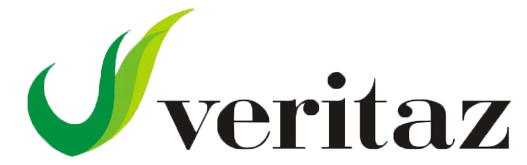 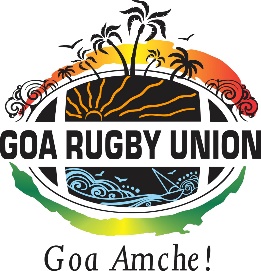 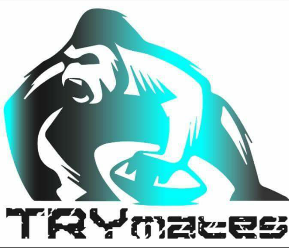 Social Media Pages
Facebook @TRYmates

 Instagram @trymates_club

 Twitter @TRYmatessc

 Snapchat @trymates
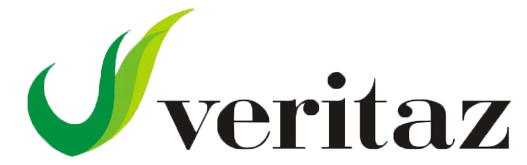 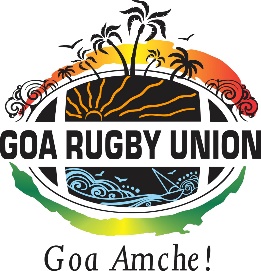 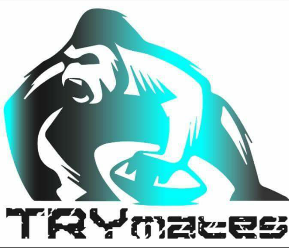 On Behalf of Team TRYmates, 
I’d like to Thank Nikhil Bhai and Team Veritaz  for showing your continuous support and interest in Goa Rugby Union and the 4 Club Franchises. We hope to positively take this forward and provide great mileage to your brand
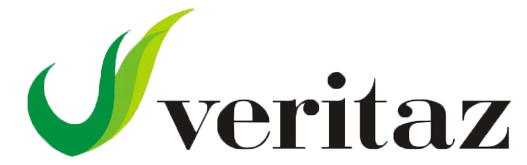